Sunflowers in art
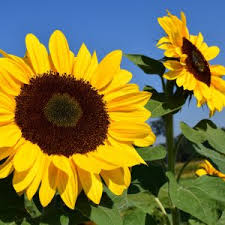 Https://www.youtube.com/watch?v=f92m4Kfq02s
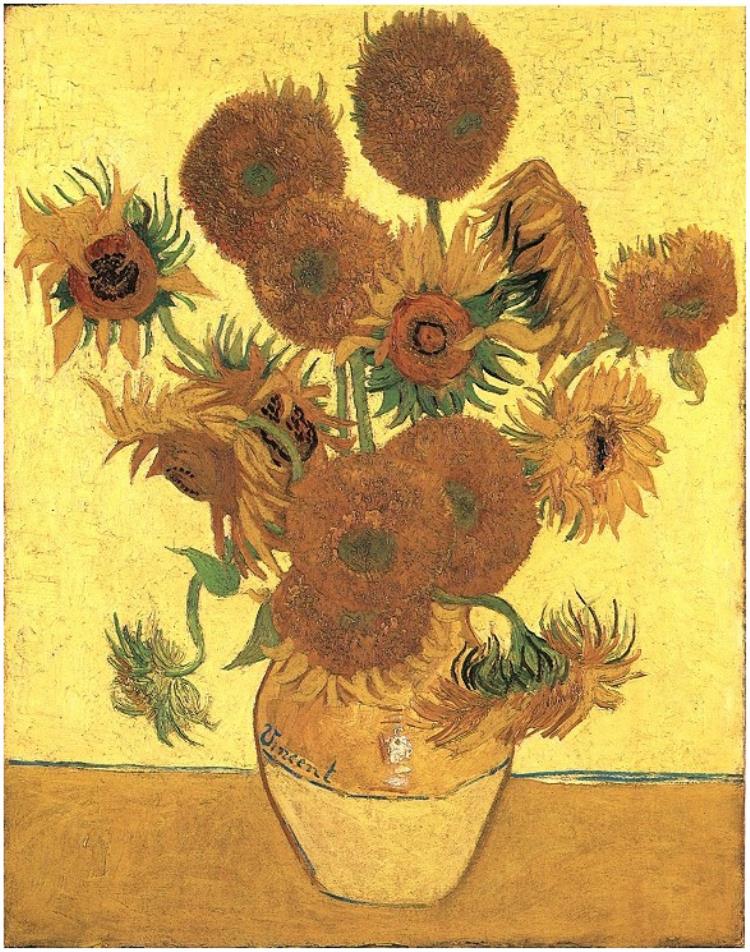 Vincent
Van Gogh
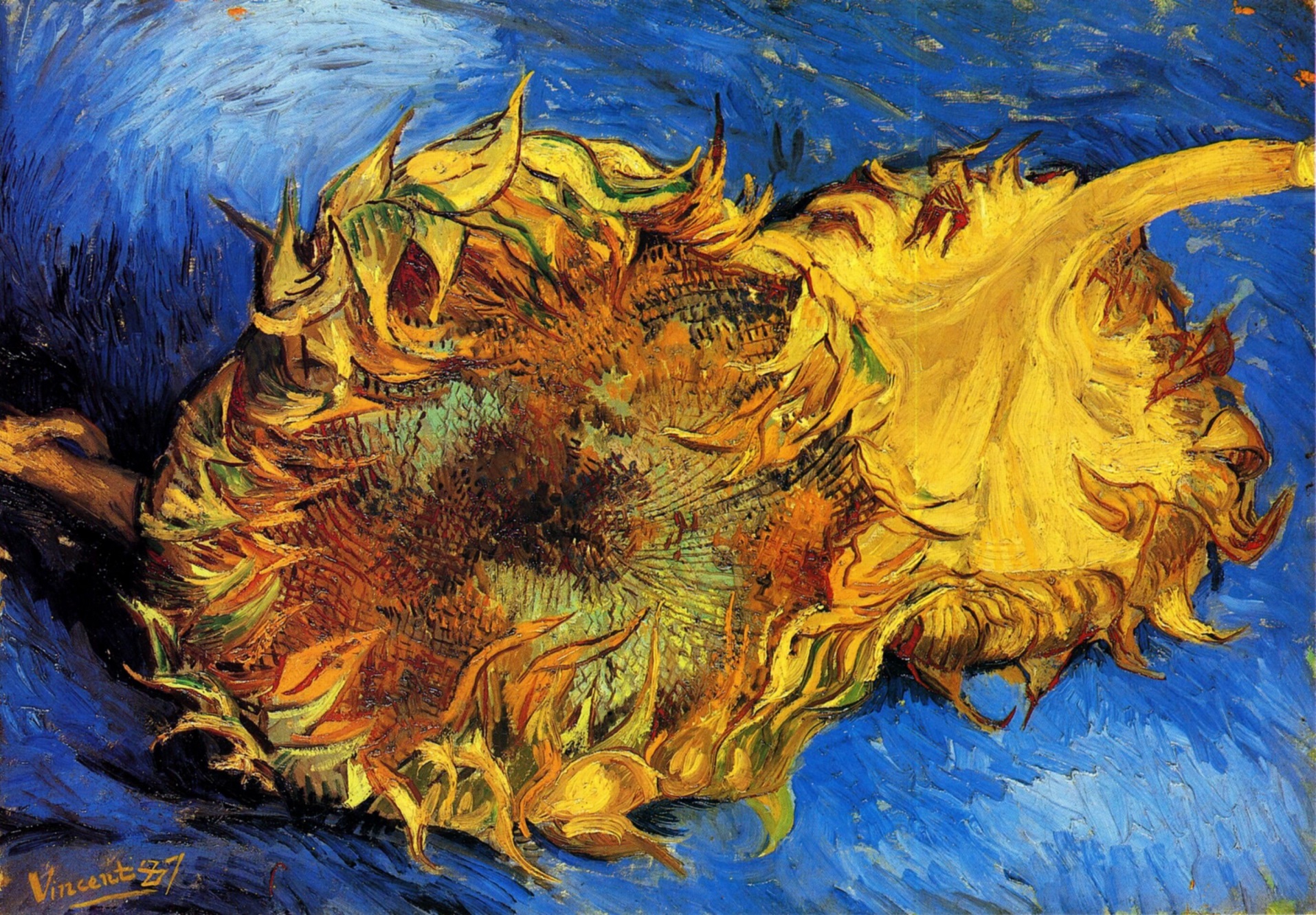 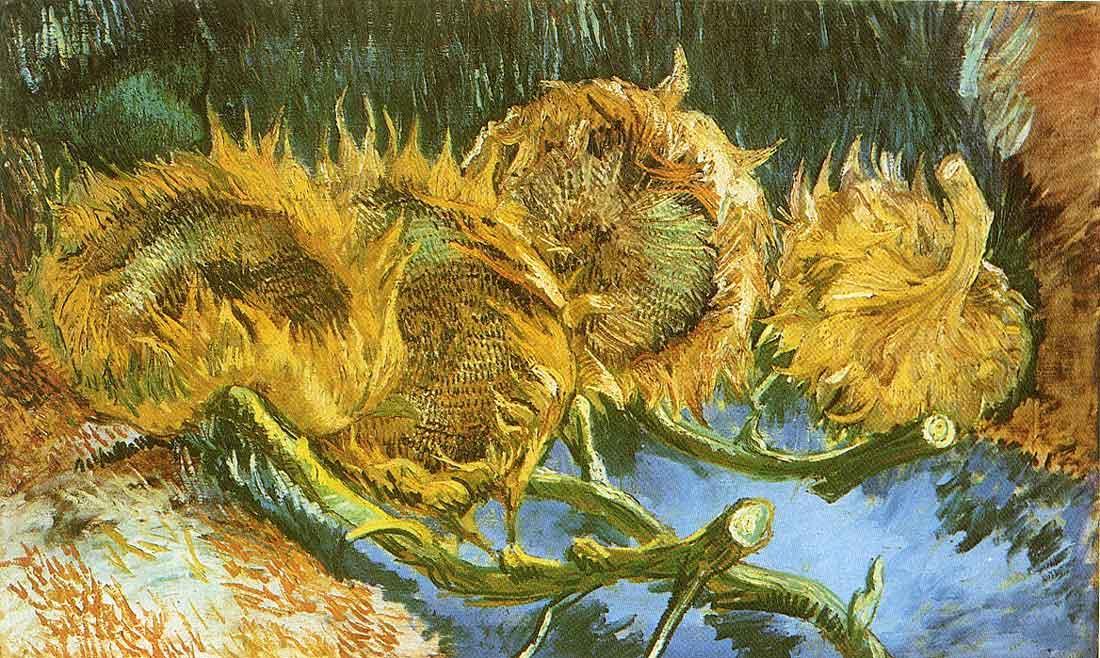 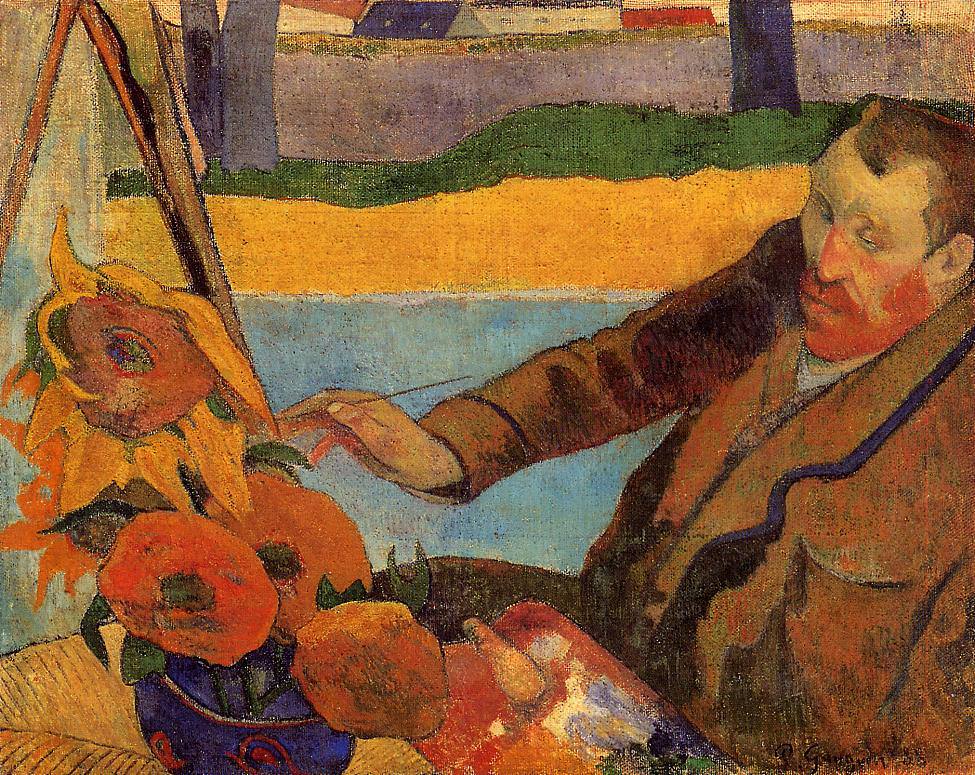 Paul Gauguin
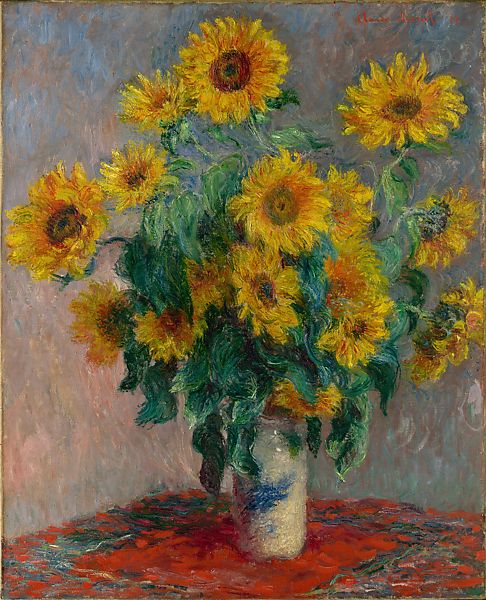 Claude Monet
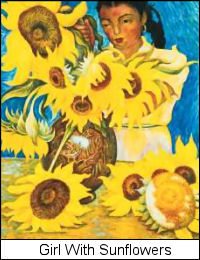 Diego Rivera
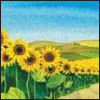 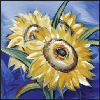 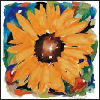 Alfred Gockel
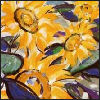 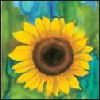 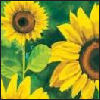 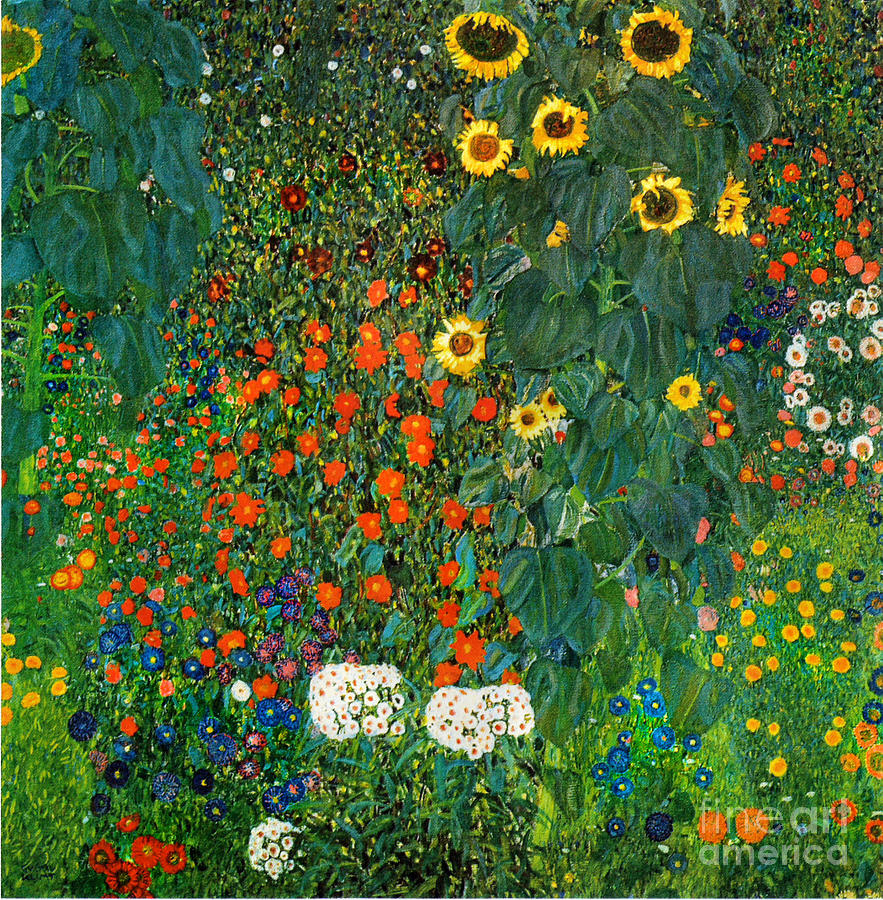 Gustav Klimt
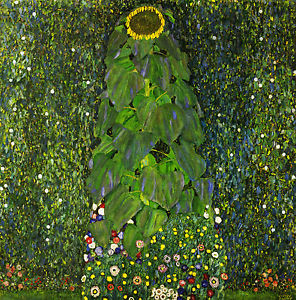 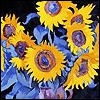 Vitali Komarov
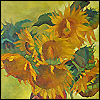 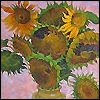 Music: Waltz of the Flowers (piano)
Composer: Tchaikovsky